Vocabulary
Unit 2
adroit
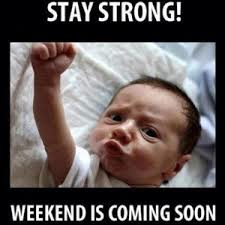 You can do it!
The couple remained amicable after their breakup, allowing their friend group to remain intact.
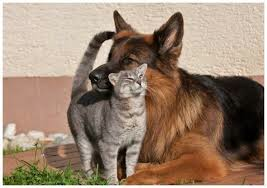 amicable
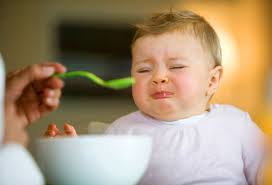 averse
It is unfortunate that Nate is averse to the outdoors; his parents are planning a camping trip for Spring Break.
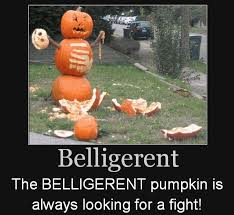 The belligerent made a poor solider because he was unable to remain focused on his duties.
belligerent
benevolent
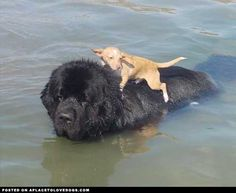 The new girl felt very lucky to be in a class with many benevolent students.
cursory
Her cursory perusal of the shelf caused her to miss the bag of chocolate chips she needed for the dish.
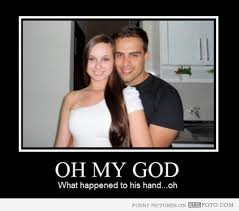 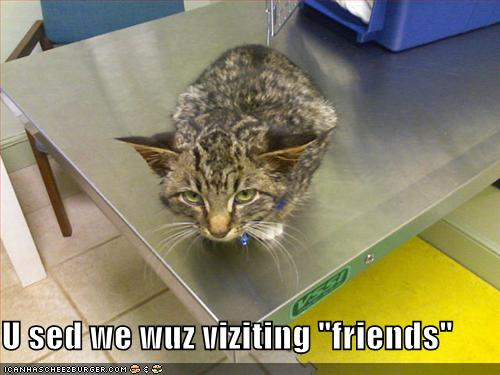 In order to get the job she wanted, the woman was open to duplicity and cheating.
duplicity
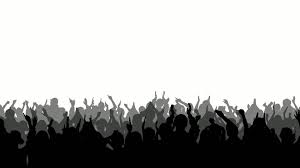 extol
No matter how terrible a musical group is, its fans will extol its music to anyone who will listen.
feasible             able
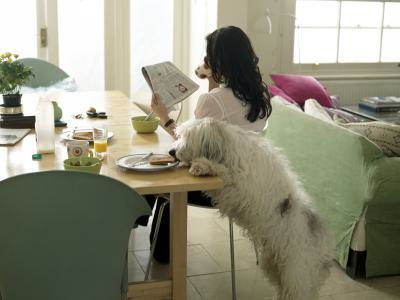 grimace
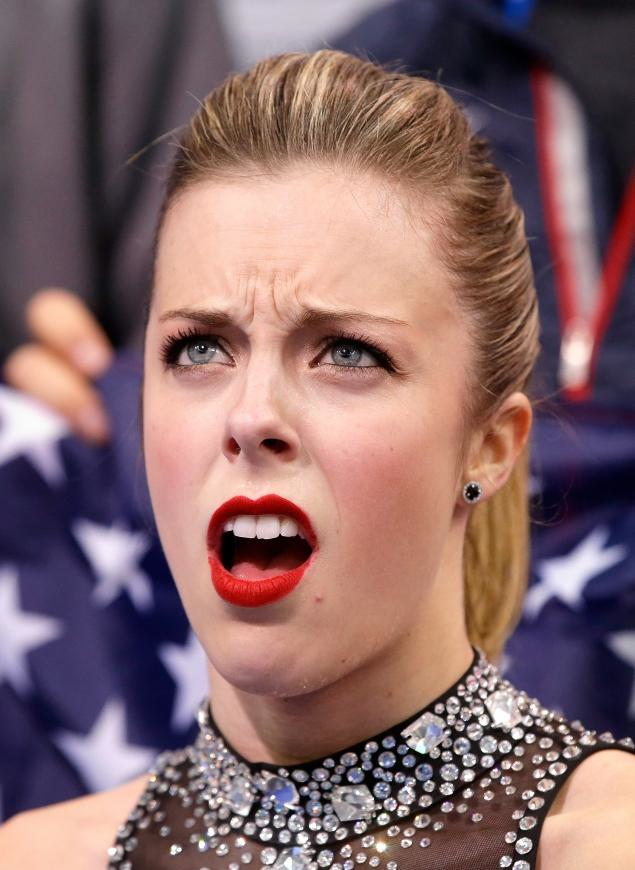 Ashley Wagner will regret grimacing at the announcement of her scores during the Olympics because that is all people are talking about.
holocaust
I knew I’d lost this level when I saw my player’s car surrounded by the large holocaust.
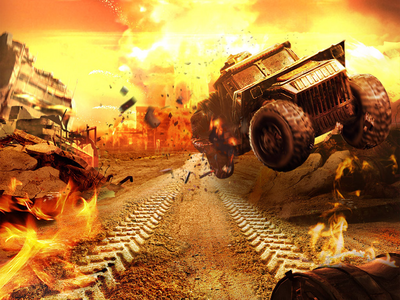 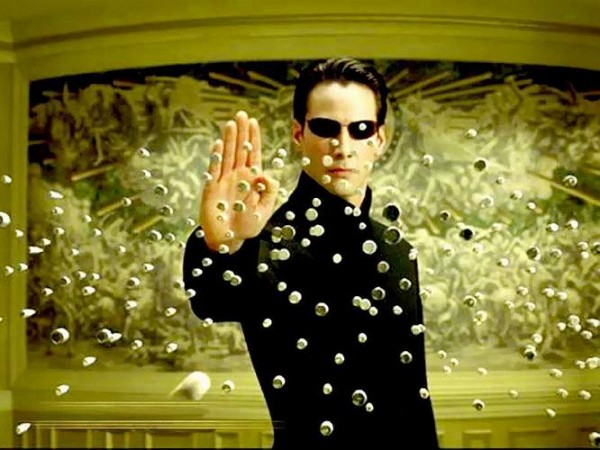 impenetrable
impervious
impetus
push
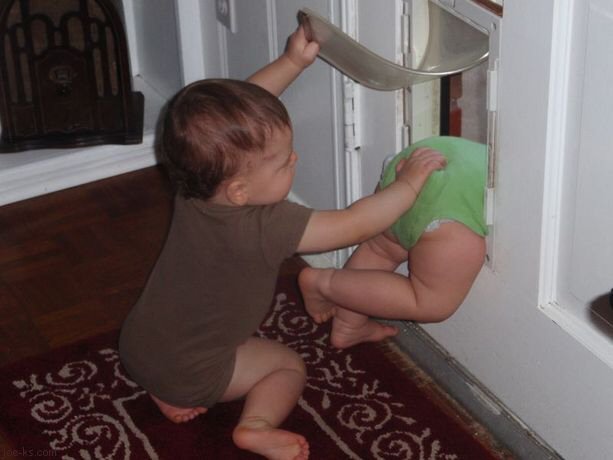 Tan Mom is in jeopardy of losing all her skin.
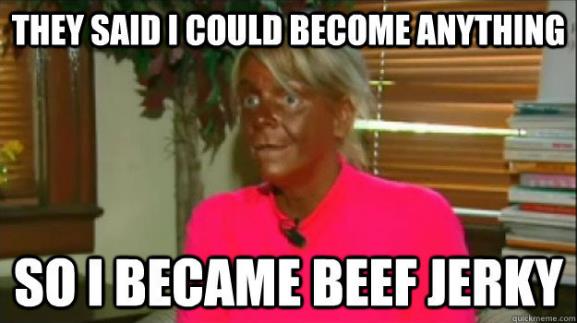 jeopardy
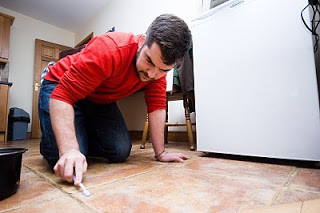 meticulous
People with germ phobias are extremely meticulous about cleaning everything.
nostalgia
I always have a sense of nostalgia when I remember back to the videogames of my childhood.
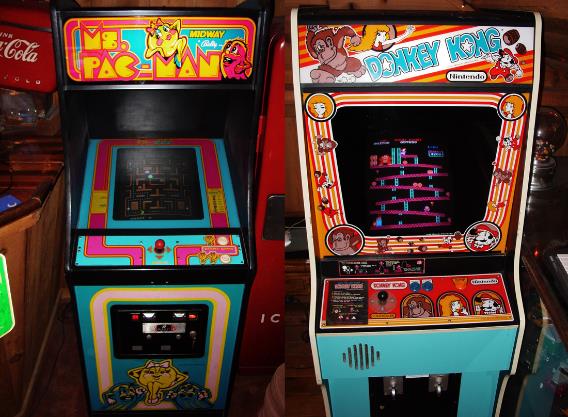 Asking to be carried somewhere when you have every ability to walk is the quintessence of laziness.
quintessence
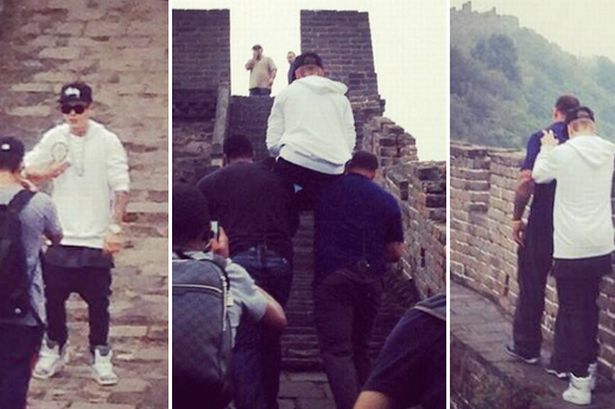 return
retrogress
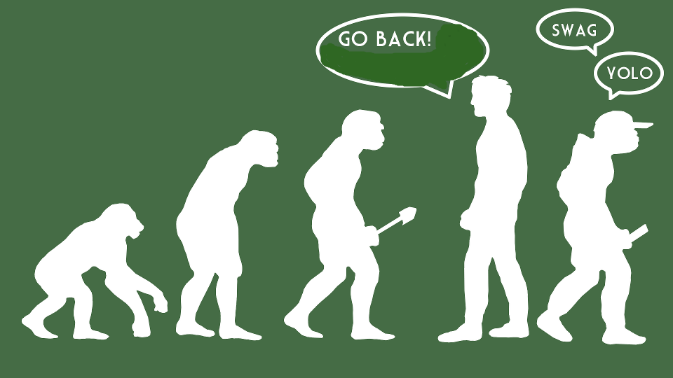 analyze
scrutinize
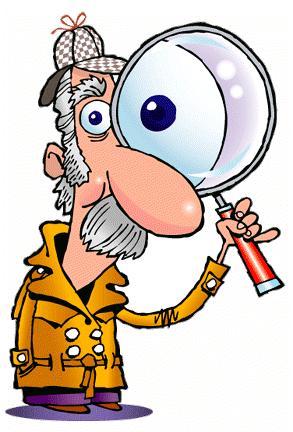 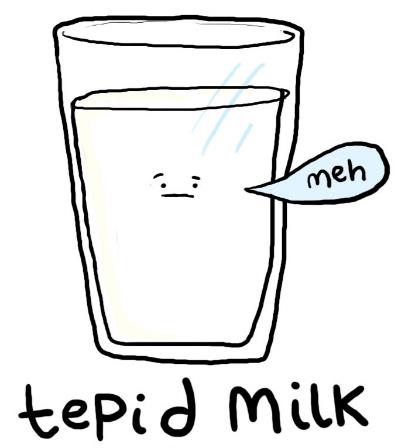 We expected they would be enthusiastic about the unexpected vacation, but their reactions were merely tepid.
mild
tepid